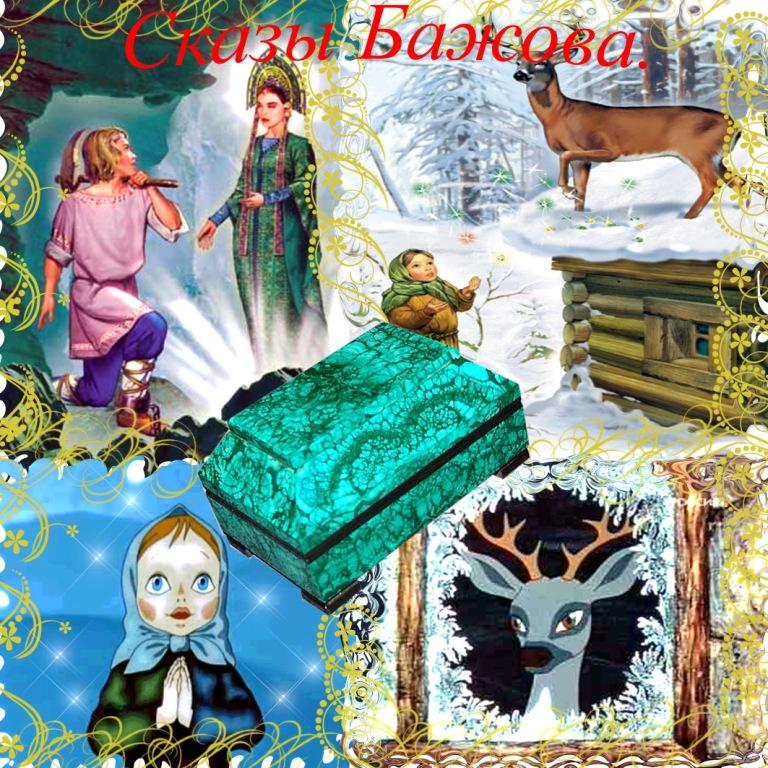 Павел Петрович
 Бажов
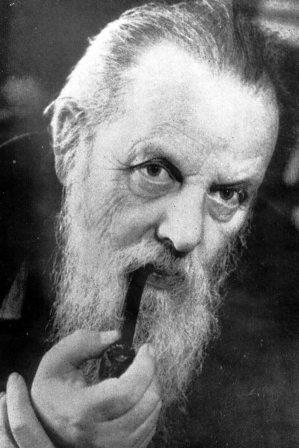 Родился в 1879году на Урале. Он очень любил  этот край, хорошо знал, как живут мастеровые, любил слушать уральские сказы.   Павел Петрович Бажов собрал множество преданий и легенд, существующих на Урале, и поведал нам о них в своих сказах.
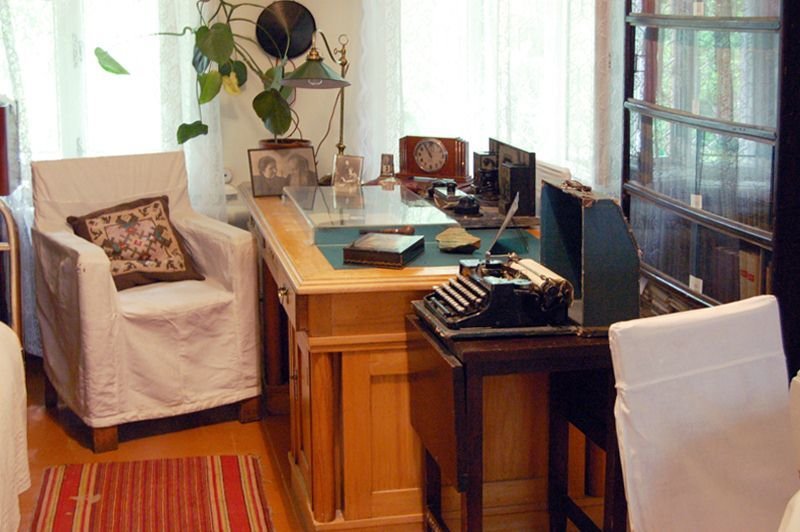 «Голубая змейка»
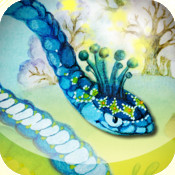 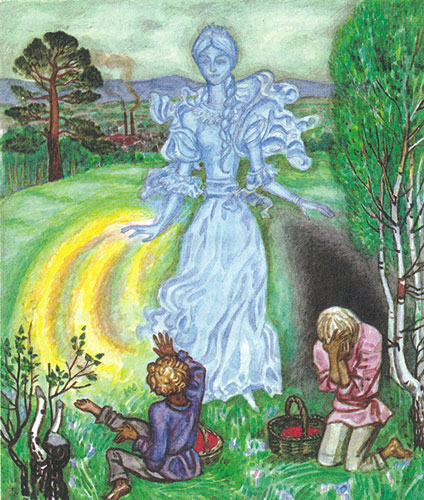 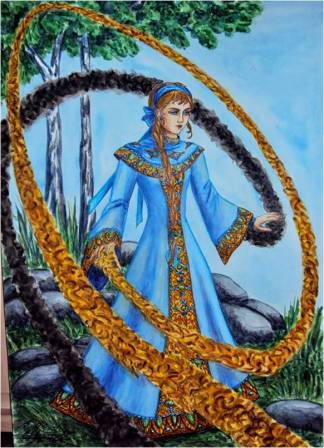 Есть поверье на Урале про голубую змейку, которая одному человеку золото показывает, а двух-трёх так заморочит, что те и поубивать друг друга могут.
	Как-то легендарная змейка попалась на лугу двум закадычным друзьям Лейко и Ланко.
«Хозяйка медной горы»
«Есть на свете нечто сильнее красоты – 
это любовь и дружба»
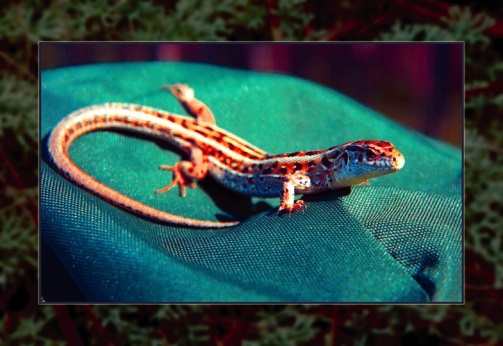 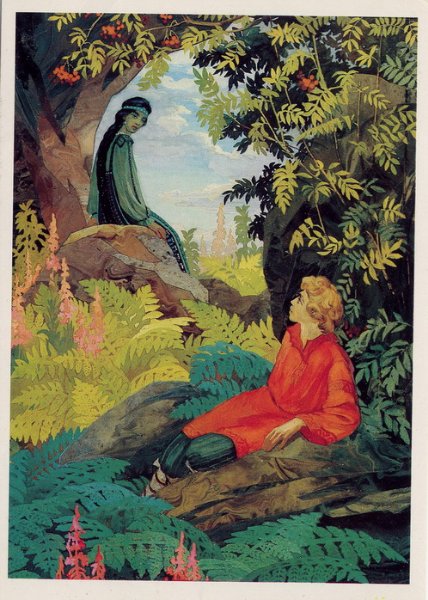 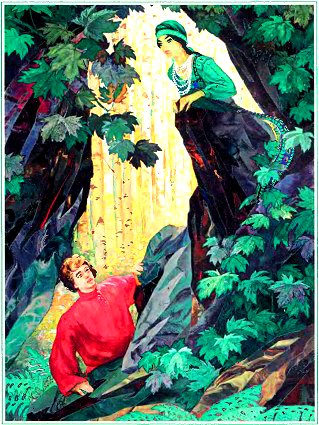 Хозяйка Медной горы, хранительница подземных
богатств, хранительница тайн и красоты,
открыла свой секрет 
Даниле мастеру.
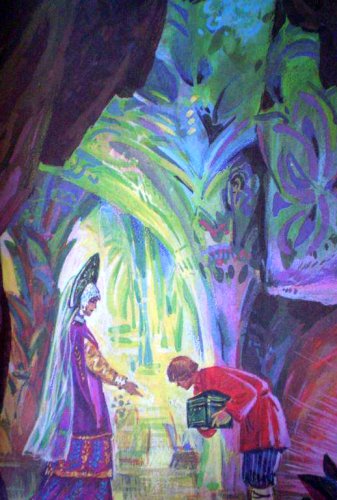 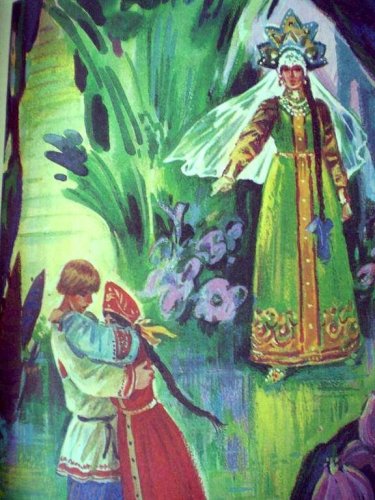 В образе Хозяйки Медной горы
писатель воплотил красоту 
природы, вдохновляющую 
человека на творческие искания.
«Огневушка поскакушка»
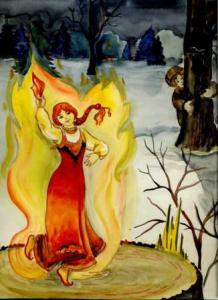 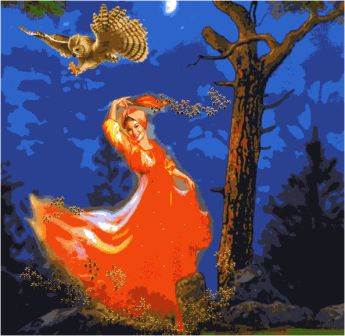 Интересный сказ про старательскую примету - если вдруг кто увидит маленькую пляшущую девочку с платком - значит в этом месте можно копать золото. А девочку эту старатели звали Огневушкой-поскакушкой.
Серебряное копытце.
«Красота выше любого богатства»
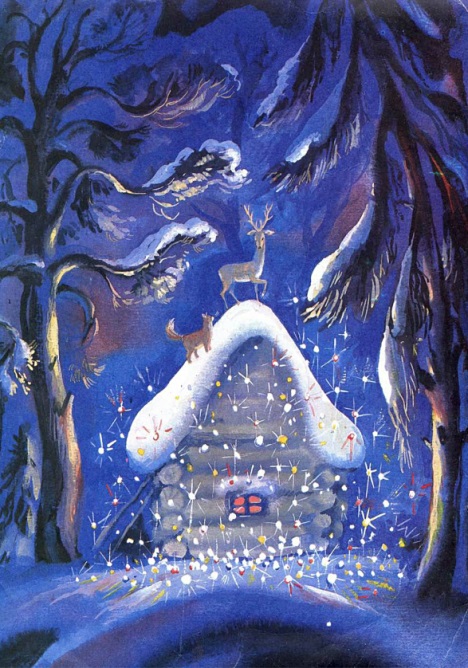 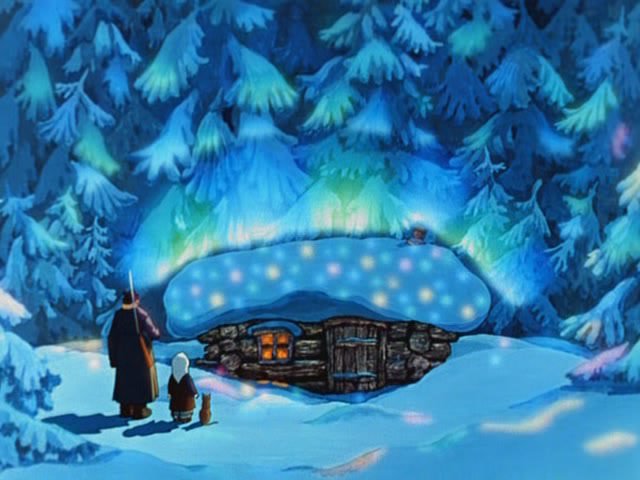 В «Серебряном копытце» Павел Петрович Бажов
 показал нам образы простых людей, 
чьи дела остаются на слуху на долгие века. 
Так, сказ «Серебряное копытце», основанный
 на народном предании, гласит о том, 
как уральские рабочие добывали самоцветы. 
Неслучайно, «Серебряное копытце» заканчивается 
фразой: «А по тем покосным ложкам, где козёл 
скакал, люди камешки находить стали…».
«Малахитовая шкатулка»
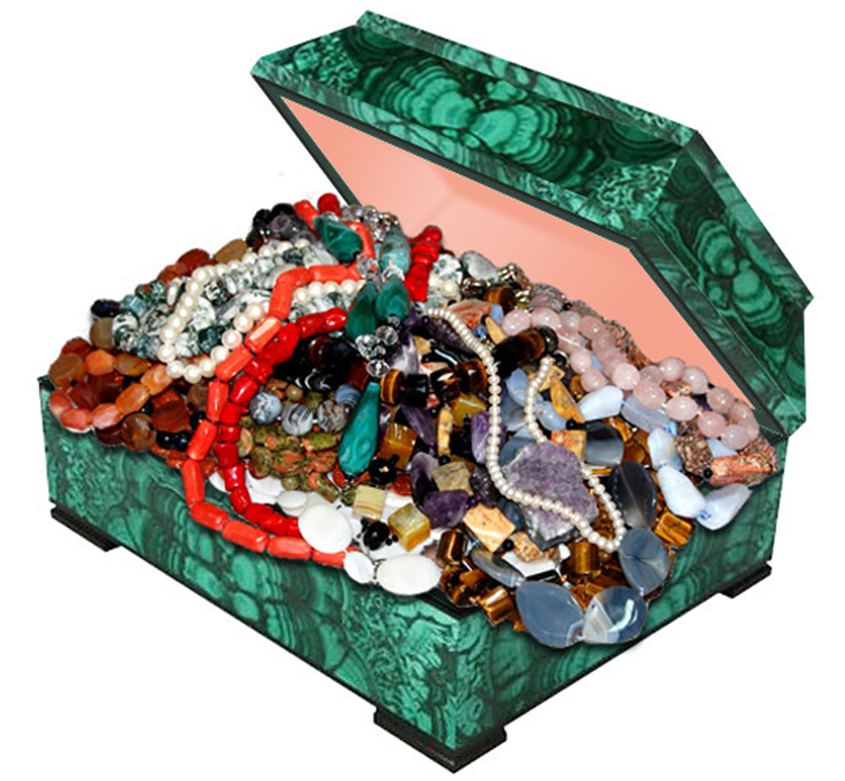 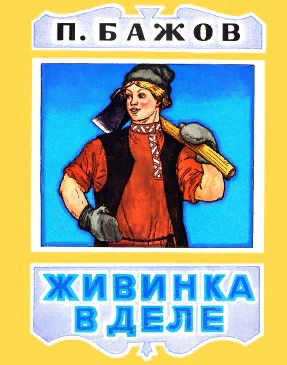 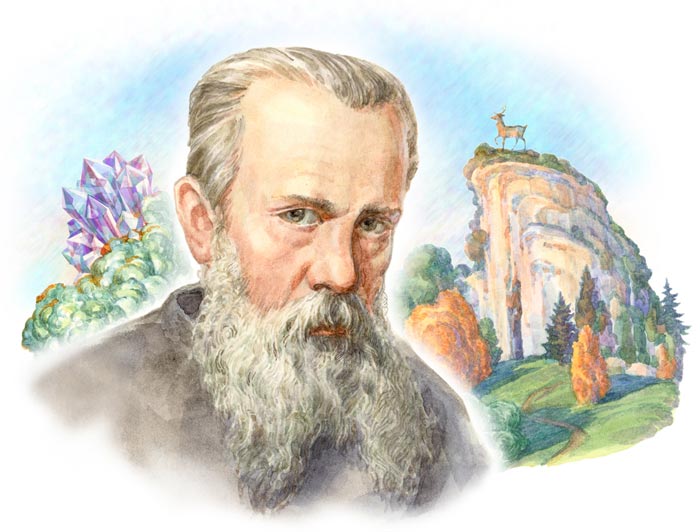 Главная тема сказов Бажова это радость творчества, умение жить в гармонии с природой, находить счастье в самой природе.